FOOD CONTAINERS
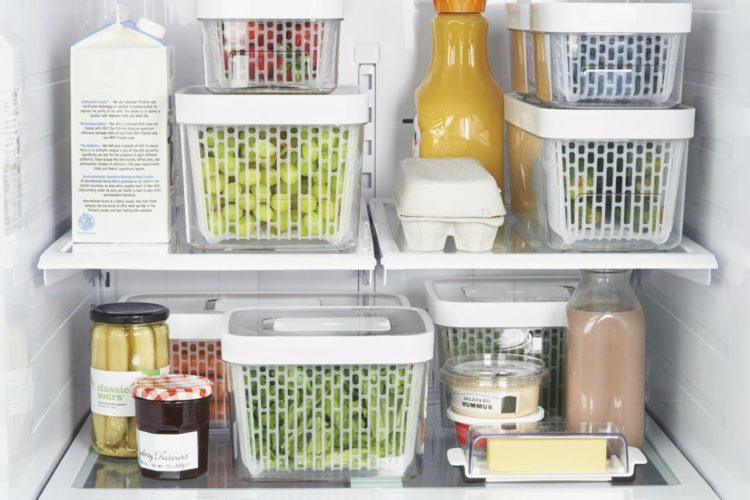 a can
a tin
a bag
a jar
a tub
a bowl
a carton
a packet
a bottle